Induction-first (Chapter 7.1- 7.5)
Some slides have been taken from the sites
http://cse.unl.edu/~choueiry/S13-235/
Motivation
How can we prove the following proposition?
xA S(x)
For a finite set A={a1,a2,…,an}, we can prove that S(x) holds for each element because of the equivalence
S(a1)S(a2)…S(an)
For an infinite set, we can try to use universal generalization
Another, more sophisticated way is to use induction
Sequences
Well known sequences
Arithmetic sequence
	1, 4, 7, 10, 14, ……….
Geometric sequence
	1, 3, 9, 27, ……..
Fibonacci sequence
	1, 1, 2, 3, 5, 8, ….....
Arithmetic sequence
General form:      <a, (a+d), (a+2d), …..>
a is the initial value and d  is the common difference
a = 1 and d=3 realize the sequence <1, 4, 7, ….>
a = 3, d=3 realize the sequence <3, 7, 10, …>
Arithmetic sequence
General form:      <a, (a+d), (a+2d), …..>

Let S(n) denote the nth term of the sequence; n is called the index.
We can define a function S: {1, 2, 3, …..}  Z such that     S(n) = a + (n-1) d, for given a and d.
The is denoted by {S(n)} or { Sn }.
S(1) is the initial term
Geometric sequence
General form:      <a, ar, ar2, ar3…..>
a is the initial value and r  is the common ratio
a = 1 and r=3 realize the sequence <1, 3, 32, ….>
a = 3, r=3 realize the sequence <3, 3.31, 3.32, ….>
Geometric sequence
General form:      <a, ar, ar2, ar3…..>

Let S(n) denote the nth term of the sequence; n is called the index of the term.
We can define a function S: {1, 2, 3, …..}  Z such that     S(n) = a. r(n-1), for given a and r.
The is sequence is denoted by {S(n)} or { Sn }.
S(1) is the initial term
Fibonacci sequence
Form:      <1, 1, 2, 3, 5, …..>
1 is the initial value
Let S(n) denote the nth term of the sequence; n is called the index of the term.
We can define a function S: {1, 2, 3, …..}  Z such that     S(n) = 
The is sequence is denoted by {S(n)} or { Sn }.
S(1) is the initial term
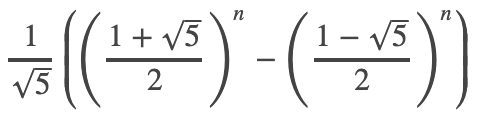 More definitions: our sequence is {an}
increasing
A sequence is increasing if for every two consecutive indices, k and k + 1, in the domain, ak < ak+1. 
non-decreasing
A sequence is non-decreasing if for every two consecutive indices, k and k + 1, in the domain, ak ≤ ak+1..
More definitions: our sequence is {an}
decreasing
A sequence is decreasing if for every two consecutive indices, k and k + 1, in the domain, ak > ak+1.
non-increasing
A sequence is non-increasing if for every two consecutive indices, k and k + 1, in the domain, ak ≥ ak+1.
Problem 7.1.2 of the text
Do it in the class
Recurrence relation
Fibonacci sequence {Fn}
Example 7.2.3: Outstanding balance on a car loan.
An individual takes out a $20,000 car loan.
The annual interest rate for the loan is 3%.
The person wishes to make a monthly payment of $500.
Define an to be the amount of outstanding debt after n months.
 Since the interest rate describes the annual interest, the percentage increase each month is actually 3% / 12 = 0.25%.
Thus, the multiplicative factor increase each month is 1.0025.
Example 7.2.3: Outstanding balance on a car loan.
The recurrence relation for {an} is:



Few initial values:
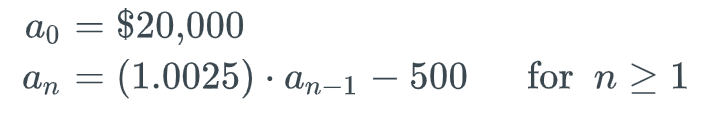 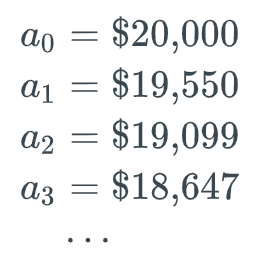 Summation
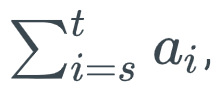 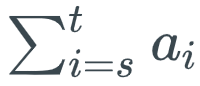 Closed form
A closed form for a sum is a mathematical expression that expresses the value of the sum without summation notation.
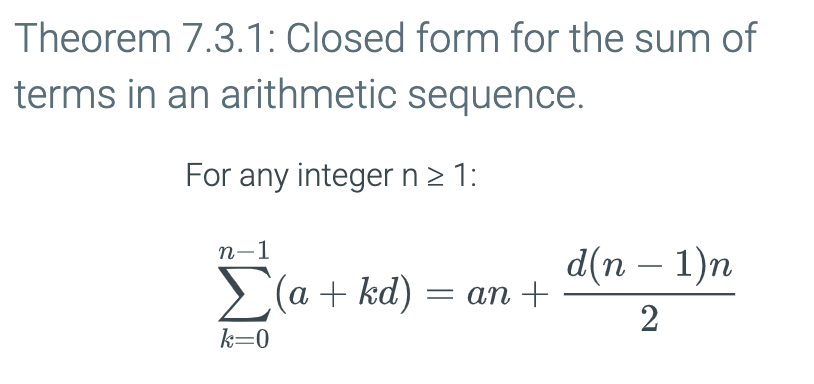 Closed form
A closed form for a sum is a mathematical expression that expresses the value of the sum without summation notation.
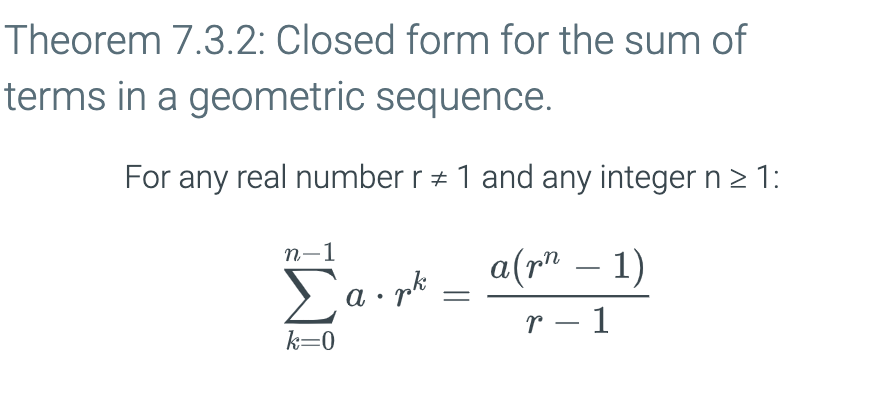 Change of variables in summations.
We have seen that
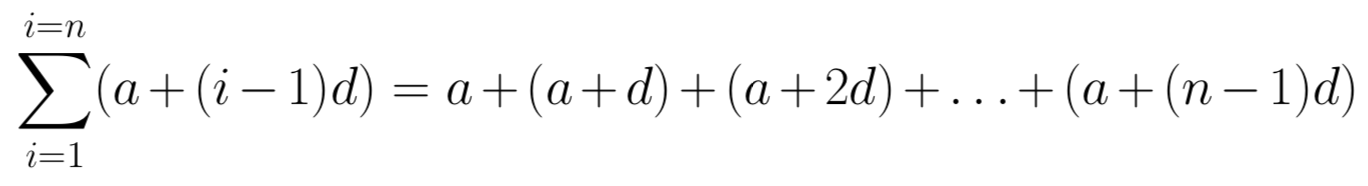 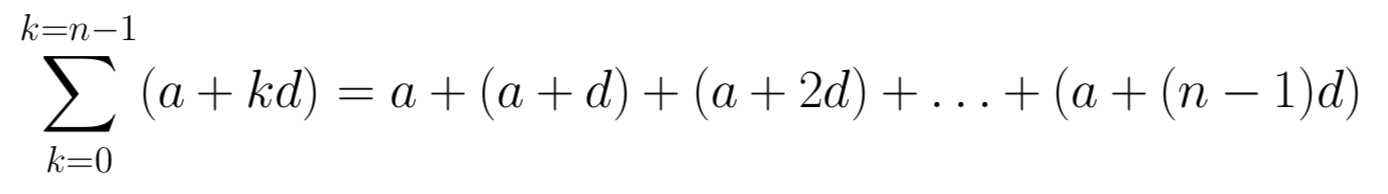 Change of variables in summations.
We have seen that




Therefore,
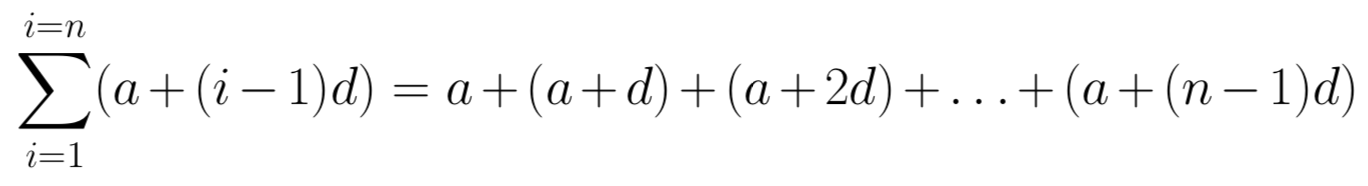 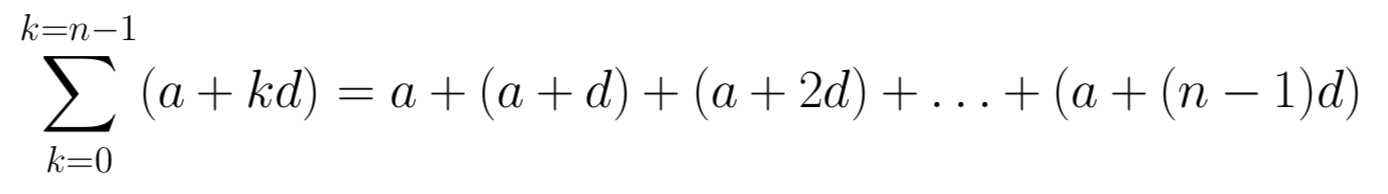 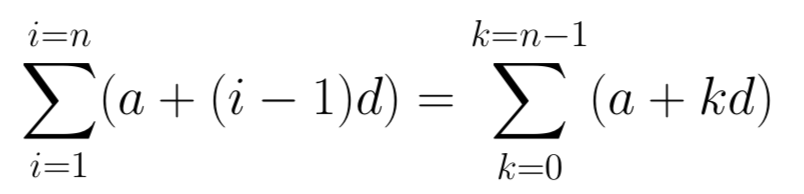 Change of variables in summations.
We have seen that




Therefore, 

Let j = i -1; j = 0 when i = 1, and j = n- 1 when i = n.
We then get
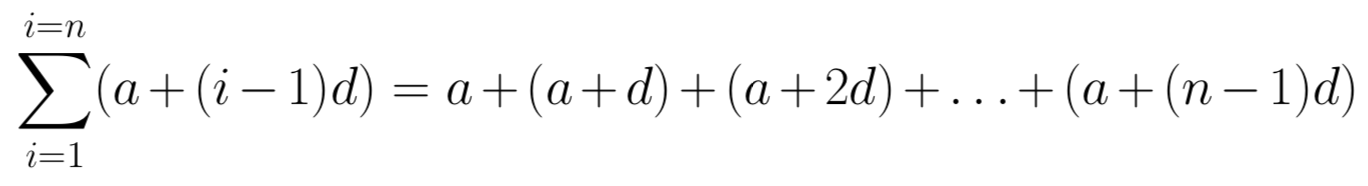 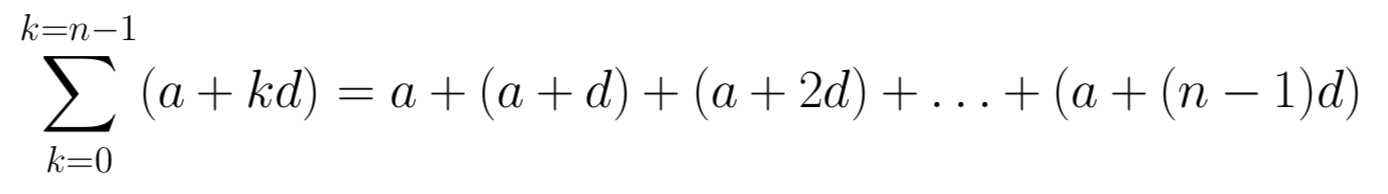 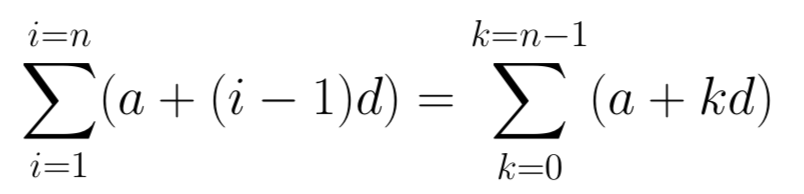 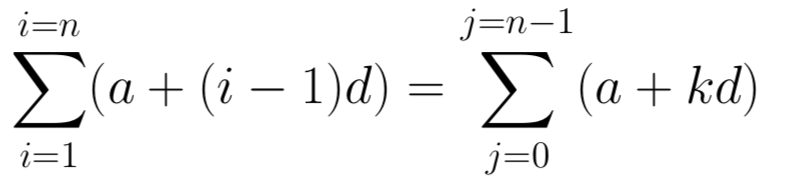 Principle of Mathematical Induction
To prove that a statement S(n) is true for all positive integers n (i.e. n  Z+) , we perform two steps:
Basis step: We verify that S(1) is true.
Inductive step: We show that the conditional statement
		S(k)   S(k+1) is true k   Z+
Symbolically, the statement
        (S(1)  (k ≥ 1)  (S(k)  S(k+1)))  (n  Z+) S(n)
Principle of Mathematical Induction
How do we do this?
S(1) is usually an easy property to show.
To prove the conditional statement, we assume that S(k) is true (it is called inductive hypothesis) and show that under this condition S(k+1) is also true.
Mathematical Induction
It is a powerful proof techniques.
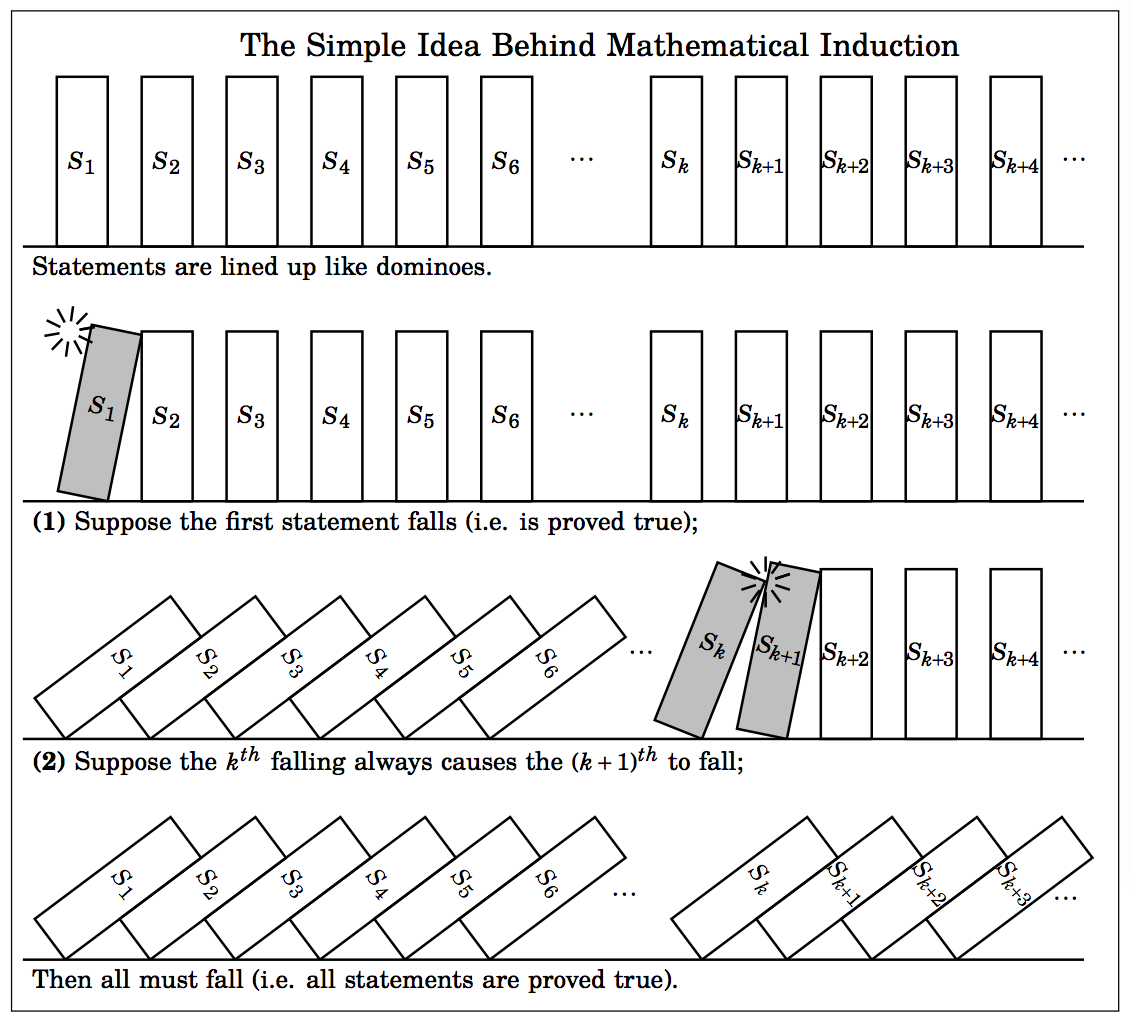 Mathematical Induction
It is a powerful proof techniques.
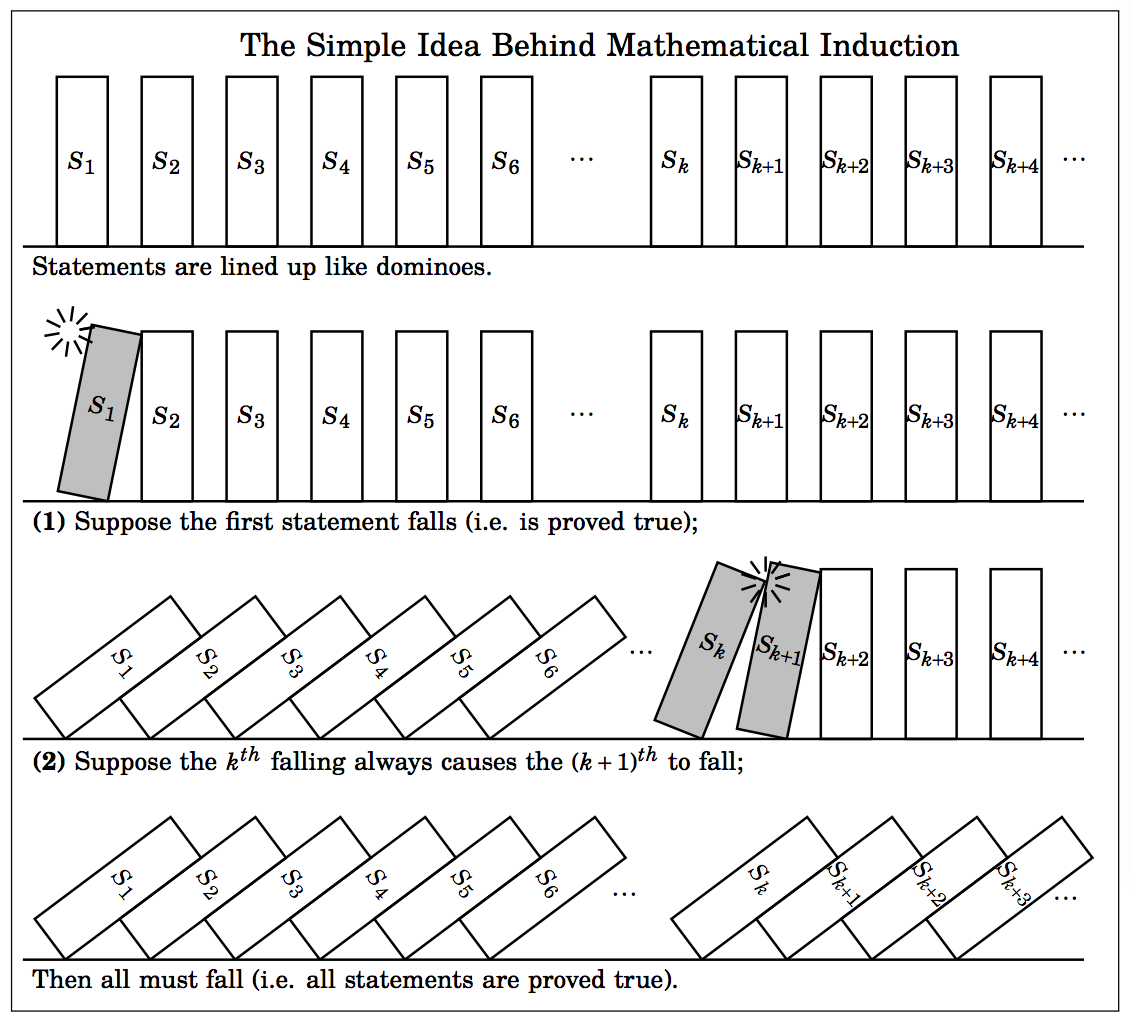 The Domino Effect
	
Show that all dominos fall.
Basis Step: The first domino falls.
Inductive step: Whenever a domino falls, its next neighbor will also fall.
Mathematical Induction
Two components of inductive proof.
The base case establishes that the theorem is true for the first value in the sequence.
The inductive step establishes that if the theorem is true for k, then the theorem also holds for k + 1.
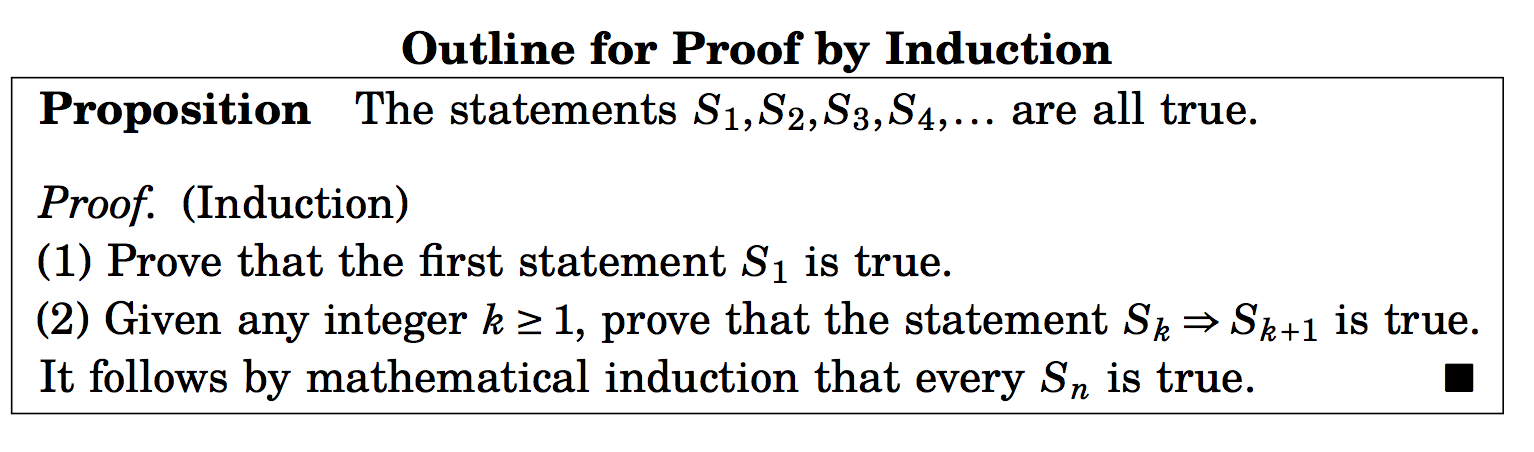 
Another View
To look at it in another way, assume that the statements 
S(1)
S(k)  S(k+1)
are true.  We can now use a form of universal generalization as follows:
Another View
To look at it in another way, assume that the statements 
(1) S(1)
(2) S(k)  S(k+1)
are true.  We can now use a form of universal generalization as follows.
Say we choose an element c of Z+.  c is finite. We wish to establish that S(c) is true. If c=1, then we are done.
Another View
To look at it in another way, assume that the statements 
(1) S(1)
(2) S(k)  S(k+1)
are true.  We can now use a form of universal generalization as follows.
Say we choose an element c of N.  c is finite. We wish to establish that S(c) is true. If c=1, then we are done.
Z+.
Otherwise, we apply (2) above to get
S(1)  S(2), S(2)  S(3), S(3)  S(4), …, S(c-1)  S(c)
    via a finite number of steps (c-1) we get that S(c) is  true.
Another View
To look at it in another way, assume that the statements 
(1) S(1)
(2) S(k)  S(k+1)
are true.  We can now use a form of universal generalization as follows.
Say we choose an element c of N.  c is finite. We wish to establish that S(c) is true. If c=1, then we are done.
Z+.
Z+.
Otherwise, we apply (2) above to get
S(1)  S(2), S(2)  S(3), S(3)  S(4), …, S(c-1)  S(c)
      via a finite number of steps (c-1) we get that S(c) is true.
Because c is arbitrary, the universal generalization is established and
n  Z+  S(n)
Example 1
Prove that for any integer n1, 22n-1 is divisible by 3.
Define S(n) to be the statement 3 | (22n-1).
Example 1
Prove that for any integer n1, 22n-1 is divisible by 3
Define S(n) to be the statement 3 | (22n-1)
We note that for the basis case n=1, we do have S(1) 
22∙1-1 = 3 is divisible by 3.
Example 1
Prove that for any integer n1, 22n-1 is divisible by 3
Define S(n) to be the statement 3 | (22n-1)
We note that for the basis case n=1 we do have P(1) 
22∙1-1 = 3 is divisible by 3
Next we assume that S(k) holds.  That is, there exists some integer t such that
22k-1 = 3t. (Inductive hypothesis)
Example 1
Prove that for any integer n1, 22n-1 is divisible by 3
Define S(n) to be the statement 3 | (22n-1)
We note that for the basis case n=1 we do have S(1) 
22∙1-1 = 3 is divisible by 3
Next we assume that S(k) holds.  That is, there exists some integer t such that
22k-1 = 3t. (Inductive hypothesis)
We must prove that S(k+1) holds.  That is, 22(k+1)-1 is divisible by 3.
Example 1 (contd.)
Note that: 22(k+1) – 1 = 2222k -1=4.22k -1
Example 1 (contd.)
Note that: 22(k+1) – 1 = 2222k -1=4.22k -1
The inductive hypothesis: 22k – 1 = 3t  22k = 3t+1
Example 1 (contd.)
Note that: 22(k+1) – 1 = 2222k -1=4.22k -1
The inductive hypothesis: 22k – 1 = 3t  22k = 3t+1
Thus: 22(k+1) – 1 = 4∙22k -1 = 4(3t+1)-1
                                = 12t+4-1
                                = 12t+3
                                = 3(4t+1), a multiple of 3
Example 1 (contd.)
Note that: 22(k+1) – 1 = 2222k -1=4.22k -1
The inductive hypothesis: 22k – 1 = 3t  22k = 3t+1
Thus: 22(k+1) – 1 = 4∙22k -1 = 4(3t+1)-1
                                = 12t+4-1
                                = 12t+3
                                = 3(4t+1), a multiple of 3
We conclude, by the principle of mathematical induction, for any integer n1, 22n-1 is divisible by 3.
Example 2 (page 154)
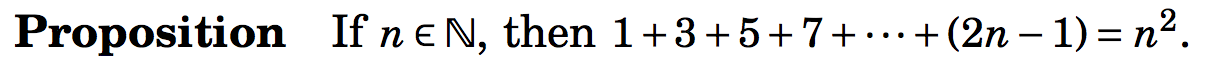 Open Statement  S(n) = Sn : 1 + 3 + 5 +…..+ (2n-1) = n2 .
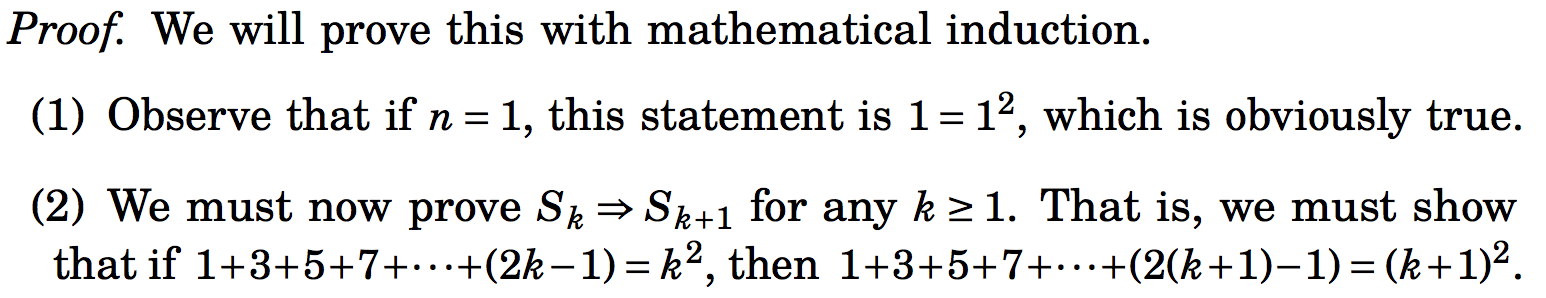 
The rest of the details will be shown in the class.
[Speaker Notes: Will use direct proof.]
Example 2 (page 154)
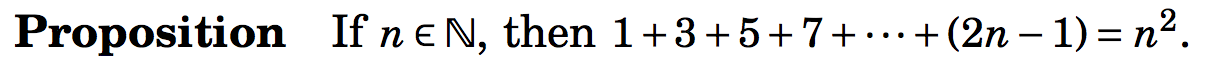 Open Statement  S(n) = Sn : 1 + 3 + 5 +…..+ (2n-1) = n2 .
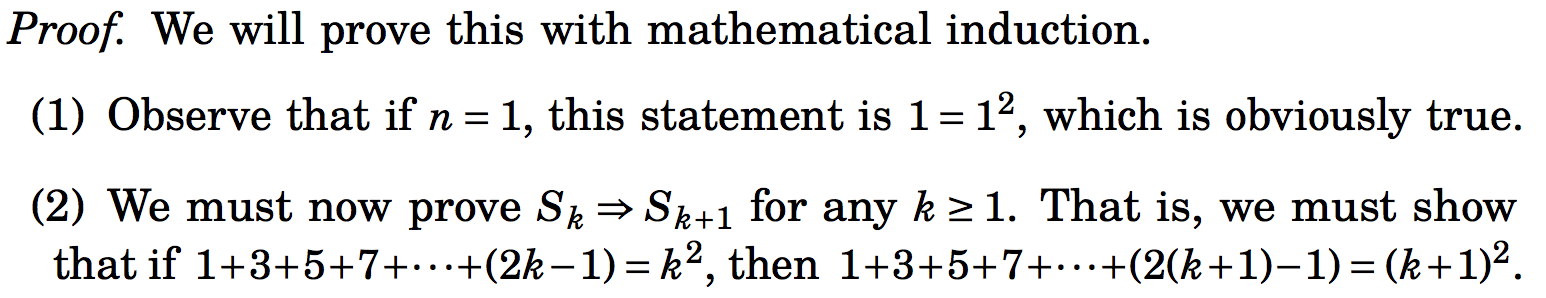 S1 is true.

The rest of the details will be shown in the class.
[Speaker Notes: Will use direct proof.]
Example 3: Summation
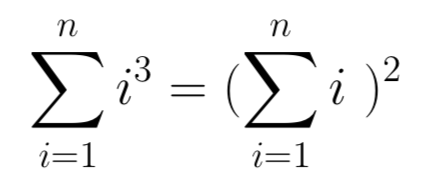 Show that                       for all n  1.
The basis case is trivial:  for n =1, 13 = 12
The inductive hypothesis assumes that for some n1 we have i=1 k (i3) = (i=1k i)2
We now consider the summation for (k+1): i=1k+1 (i3)
   = (i=1k i)2 + (k+1)3
= ( k(k+1)/2 )2 + (k+1)3
= ( k2(k+1)2 + 4(k+1)3 ) /22
= (k+1)2 (k2 + 4(k+1) ) /22
= (k+1)2 ( k2 +4k+4 ) /22
= (k+1)2 ( k+2)2 /22
= ((k+1)(k+2) / 2) 2
Thus, by the PMI, the equality holds
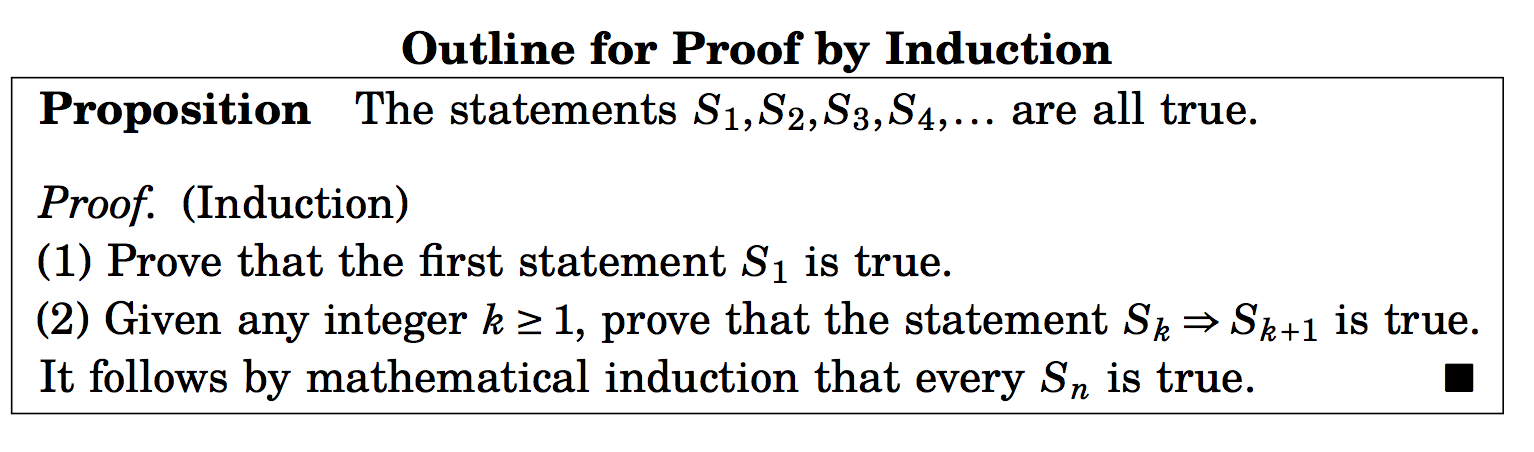 
Examples
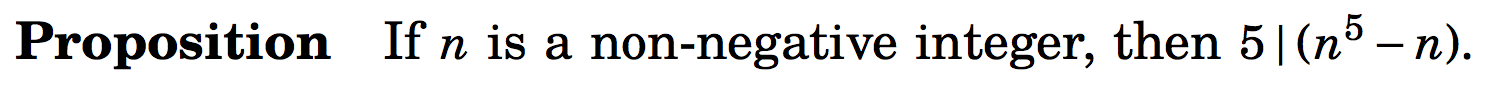 n
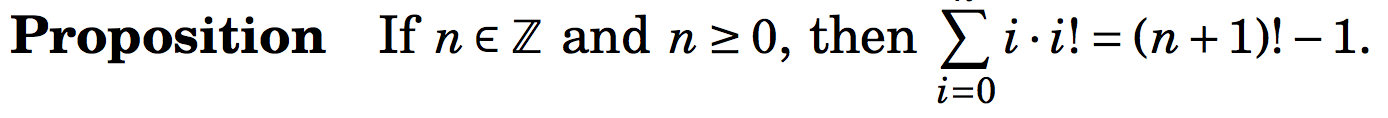 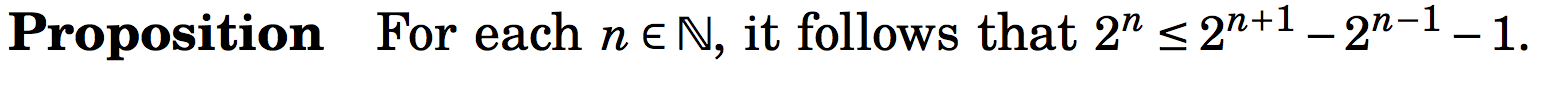 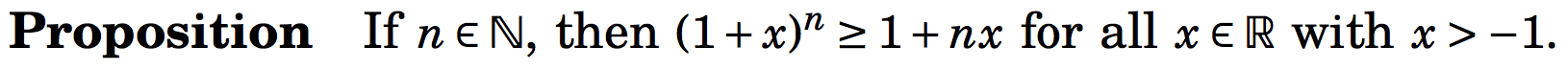 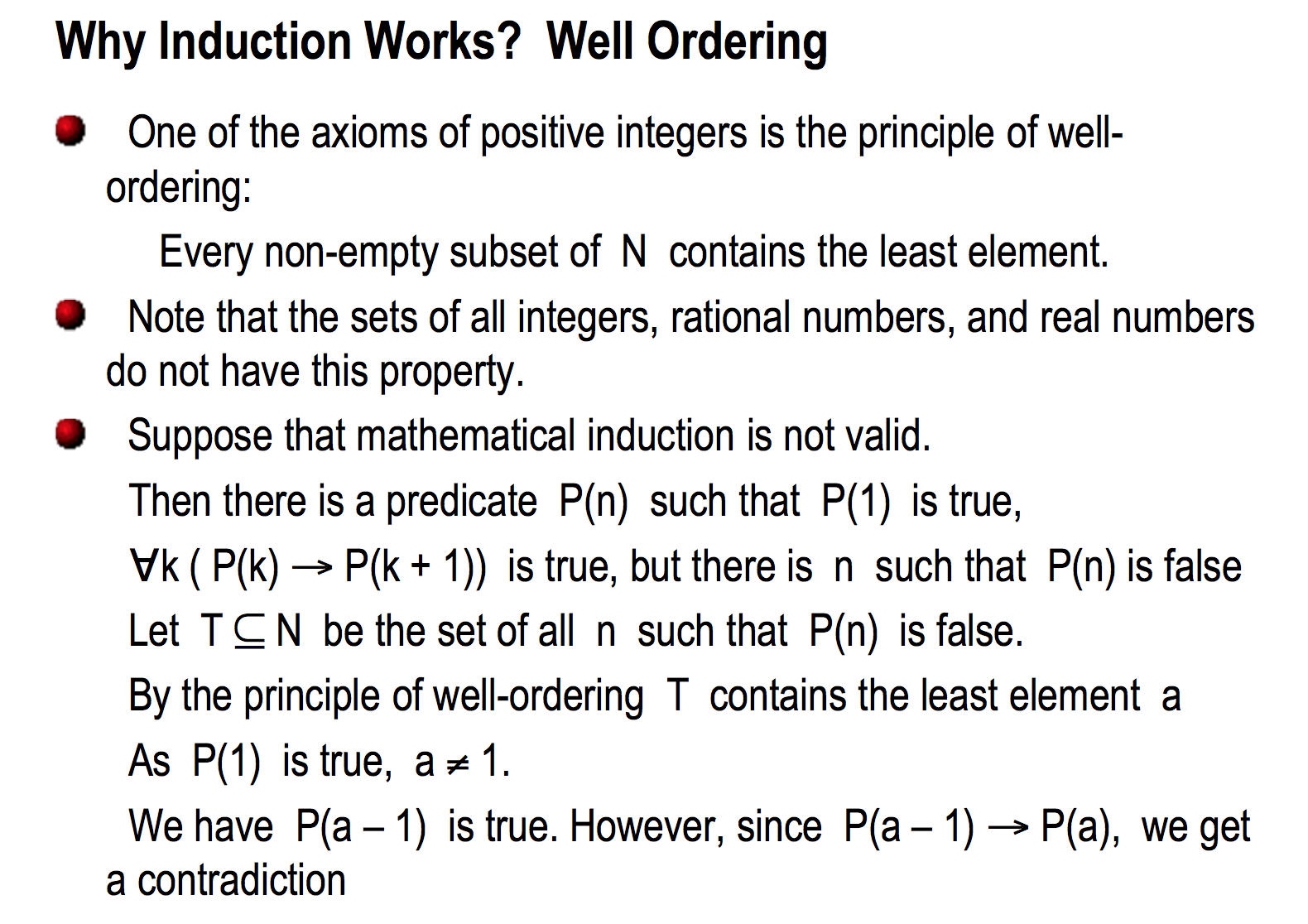 Z+
S(1)
S(n)
S(n)
S(k)  S(k+1))
Z+
S(n)
S(1)
S(a-1)  S(a)
S(a-1)
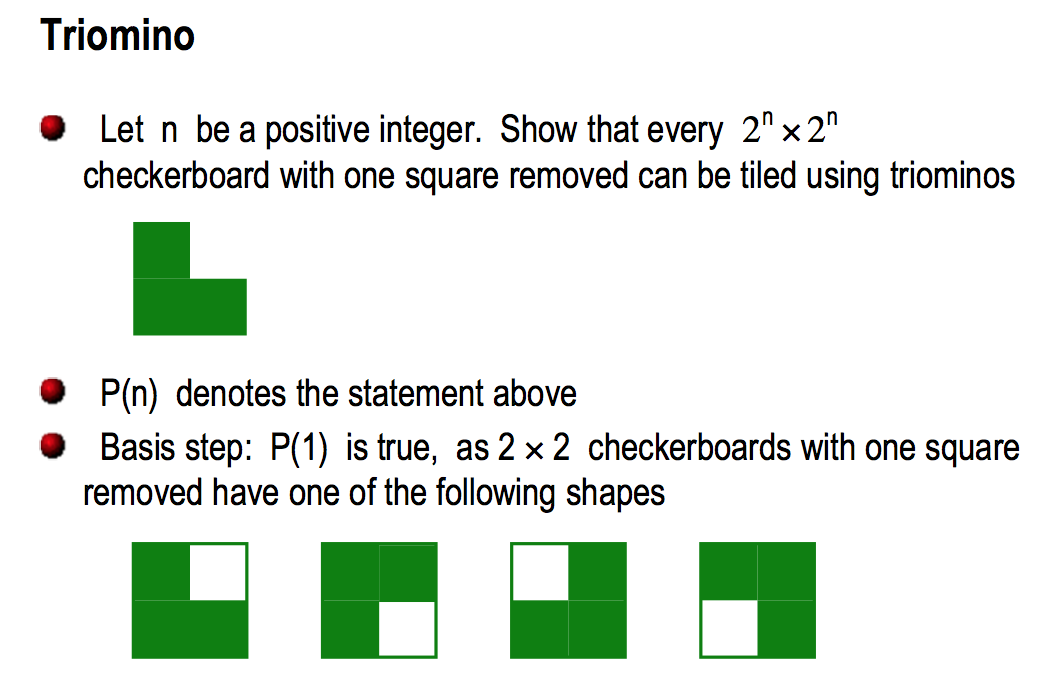 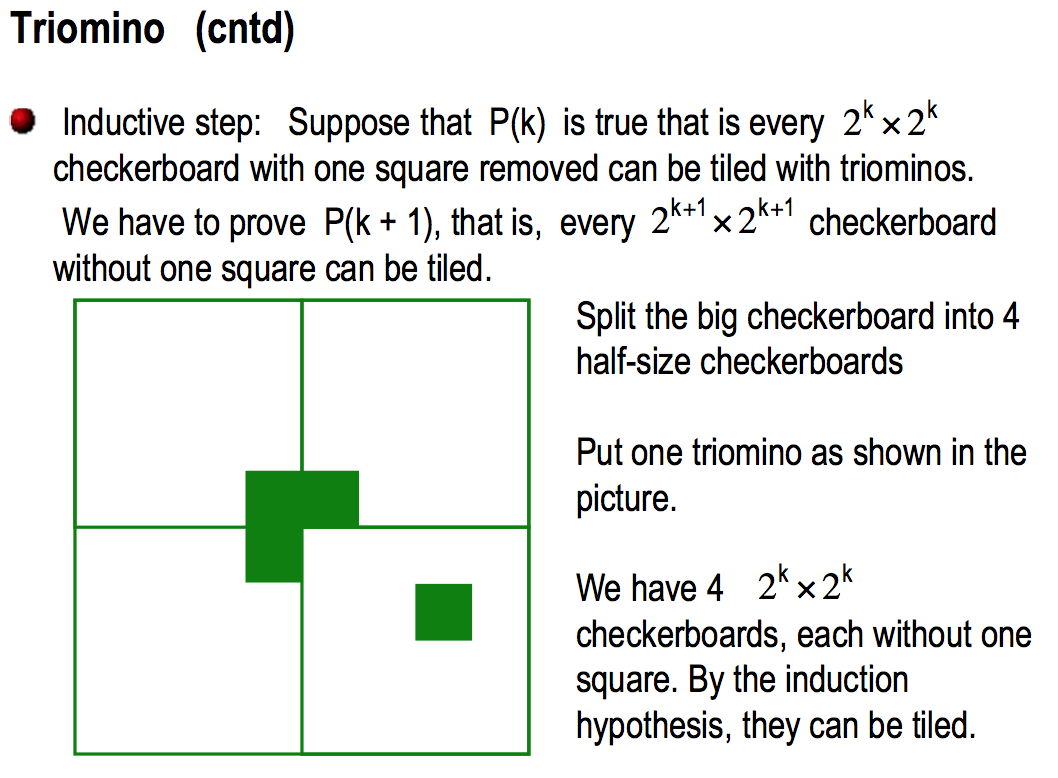 Example
Show that any number larger than 43 can be written as the sum of nonnegative multiples of 6, 9, or 20.
i.e  n = 6 t1 + 9 t2 + 20 t3, where t1, t2, t3 ≥ 0, n ≥ 44.
Example
Show that any number larger than 43 can be written as the sum of nonnegative multiples of 6, 9, or 20.
i.e  n = 6 t1 + 9 t2 + 20 t3, where t1, t2, t3 ≥ 0, n ≥ 44.
Consider n=1,2,3,…. 
We notice that only the numbers 6, 9, 12, 15, 18, 20, 21, 24, 26, 27, 29, 30, 32, 33, 36, 38, 39, 40, 42 (less than 43)  can be expressed as the sum of 6 and 9.
However, 43 is not expressible as the sum of 6, 9, and 20.
Example
Show that any number larger than 43 can be written as the sum of nonnegative multiples of 6, 9, or 20.
i.e  n = 6 t1 + 9 t2 + 20 t3, where t1, t2, t3 ≥ 0, n ≥ 44.
Consider n=1,2,3,…. 
We notice that only the numbers 6, 9, 12, 15, 18, 20, 21, 24, 26, 27, 29, 30, 32, 33, 36, 38, 39, 40, 42 (less than 43)  can be expressed as the sum of 6 and 9.
However, 43 is not expressible as the sum of 6, 9, and 20.
Claim any number greater than or equal to 44 can be expressed as
S(n): n = 6 t1 + 9 t2 + 20 t3, where t1, t2, t3 ≥ 0, n ≥ 44.